AGSA STATUS OF RECORDS REVIEW2020/21
Presentation by DMV on its responses to matters raised in the AGSA report on status of records review
PRESENTATION OUTLINE
Purpose

Audit outcomes and internal control environment

Matters raised in the AGSA Report on status of records review

Conclusion
2
Purpose
The purpose of the presentation is to apprise the Portfolio Committee on high level results of matters raised in the AGSA Report on status of records review
Audit outcomes and internal control environment
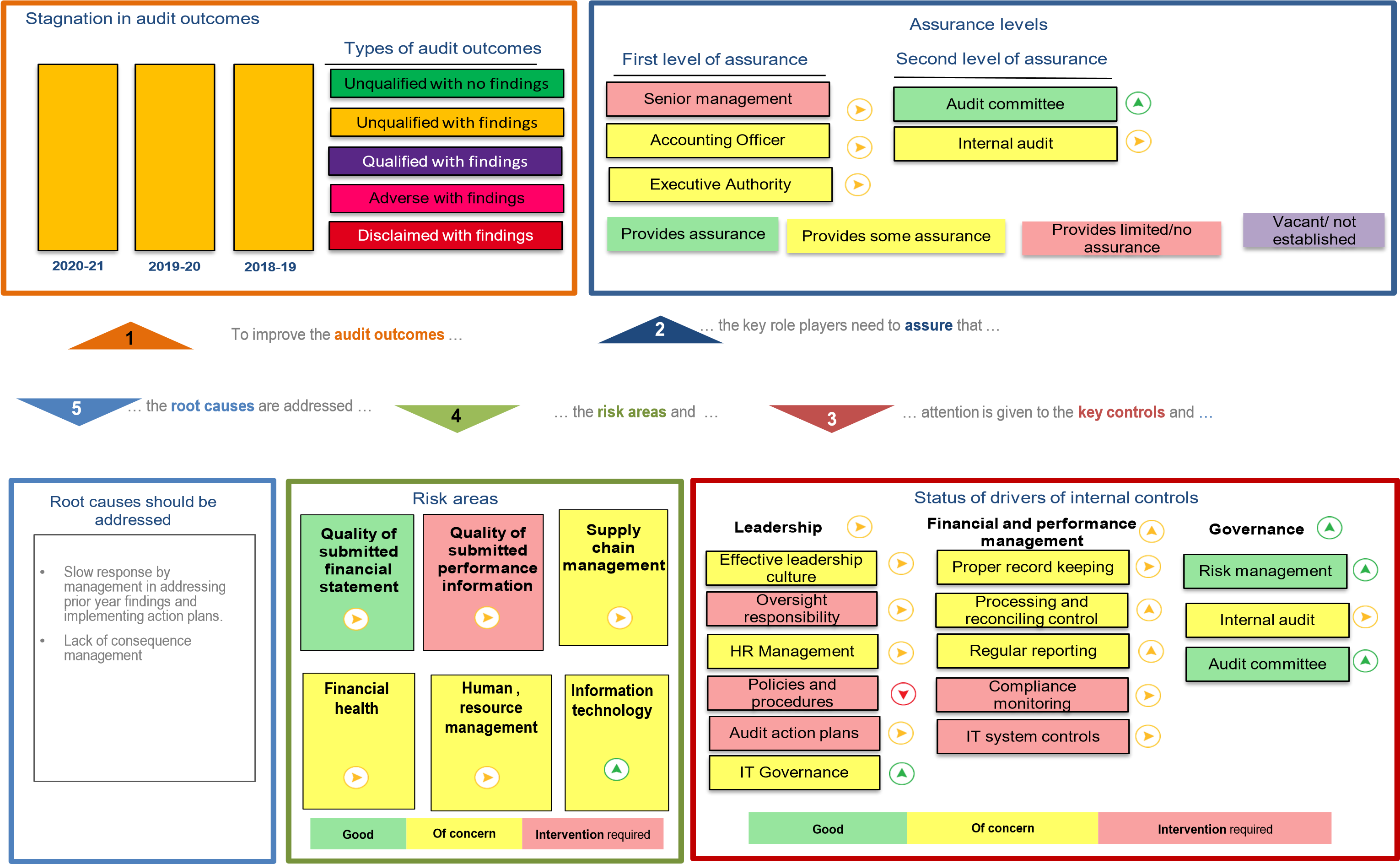 AG audit outcomes
Matter of emphasis
The department is the defendant in contract cancellation lawsuits amounting to R 189 159 000.00. The ultimate outcome of these matters cannot presently be determined and no provision for any liability that may result has been made in the financial statements.
Matters raised in the AGSA Report on status of records review
Matters raised in the AGSA Report on status of records review
Matters raised in the AGSA Report on status of records review
Conclusion
Branches were directed to update the audit action plans in response to the audit outcomes.

The Director General issued letters to the Branch / unit Heads to ensure that officials responsible for AGSA findings are held accountable and that branches / units must ensure that all findings are addressed by 31 December 2021.

Thank you